Kaminbrand
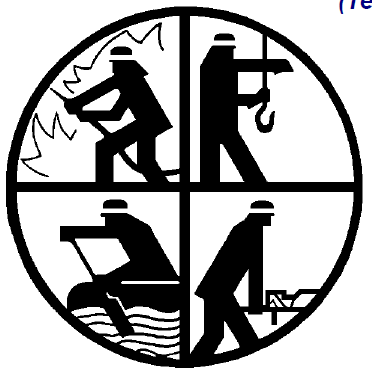 Ziel :


>den Hintergrund von Schornsteinbränden
kennen

>die richtigen Maßnahmen im Einsatzfall
ergreifen können 







Merke: Nicht der Schornstein brennt, sondern die Ablagerungen darin
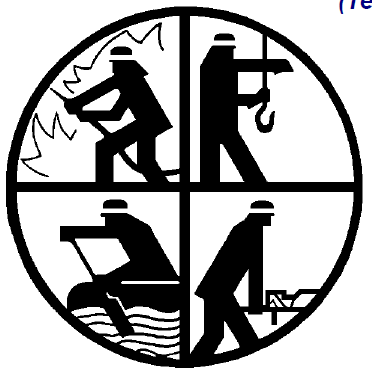 Ablauf:

•Aufbau und Wirkungsweise 
•Entstehung von Hart-und Glanzruß
•Entstehung unkontrollierter Schornsteinbrände
•Erkennen eines Schornsteinbrandes
•Gefahren unkontrollierter Schornsteinbrände
•Maßnahmen bei unkontrollierten Schornsteinbränden
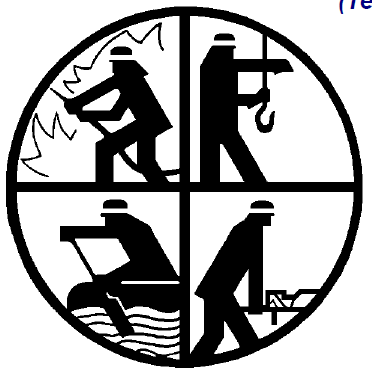 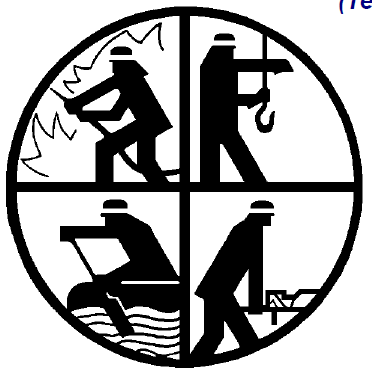 Entstehung von Hart-und Glanzruß


>Drosselung bzw. falsche Luftzufuhr

>feuchtes Holz (ab 20% Restfeuchte)
Es findet eine unvollständige Verbrennung statt, und brennbarer Ruß
Glanzruß
lagert sich in der Feuerstätte, im Verbindungsstück und im Schornstein ab.
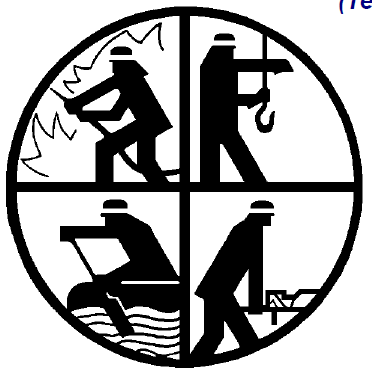 Entstehung von Hart-und Glanzruß


•Ungeeignete Feuerstätte
•Falsche Bedienung
•Falscher Brennstoff für die Feuerstätte
•Verbrennungsluftmangel
•Unterschreitung des Taupunktes der Abgase
•Falsche Brennstoffstückigkeit(Größe)
•Zu großausgelegte Feuerstätte
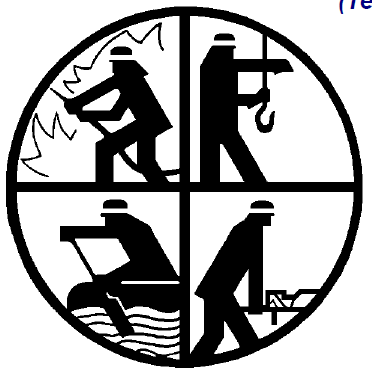 Entstehung von unkontrollierter Schornsteinbränden
•Verbrennen von langflammigen Brennstoffen
,z.B. Nadelhölzer

•starkes Ansteigen der Abgastemperatur
Überlastetete Feuerstätte, Nachheizen mit zu lange geöffneter Zuluftöffnung, stark windiges Wetter.
Es kommt zu einem Rußbrand im Schornstein!
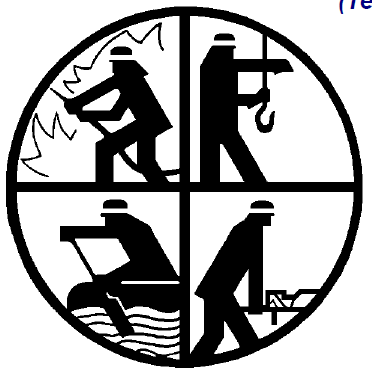 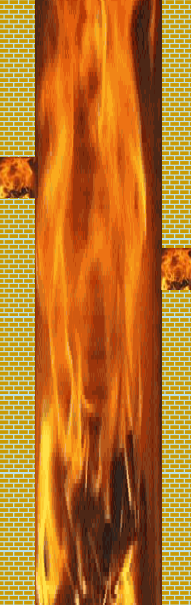 Erkennen eines Schornsteinbrandes


•Lange Flammen schlagen aus dem Kamin

•Aus der Kaminöffnung quellen dichte, schwarz-gelbe Rauchwolken

•Starker Funkenflug

•Flammen und Funkenbildung im Kamin

•Hohe Außentemperatur an der Kaminwange
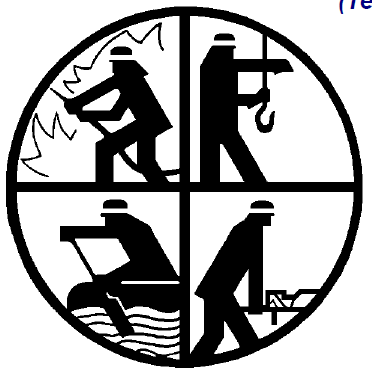 Brandphasen eines Schornsteinbrandes

      1. Anfangsphase
Hierbei steigt starker Rauch aus der Schornsteinmündung.
Der Ruß ist noch feucht, Temperaturen um 600 °C.

2. Durchbrandphase
Jetzt lässt der Rauch nach, hört ganz auf und die Flammen schlagen über 
die Schornsteinmündung hinaus, ca. 1000 °C.

3. Nachbrandphase
Der Durchbrand ist bis zum Mauerwerk erfolgt. Bei der Durchbrandphase 
besteht die Gefahr, dass sich der Ruß aufbläht, und zwar um das 7-9 fache.
       Dadurch verengt sich der Querschnitt und es kann zum Rauchaustritt kommen.
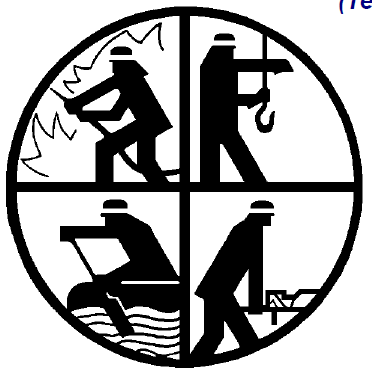 Welche Gefahren bestehen bei unkontrollierten Schornsteinbränden


Ausbreitung:

Brandausbreitung durch Funkenflug und Flammaustritt

Brandausbreitung durch Wärmestrahlung und Wärmeleitung

Beschädigung des Kamin durch Wärmeeinwirkung

Rauchgasausbreitung 



•insbesondere durch bauliche Mängel kann es zu einer Ausbreitung kommen
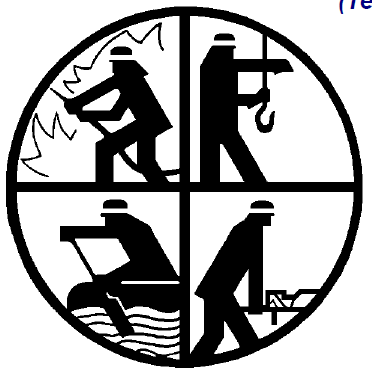 Welche Gefahren bestehen bei unkontrollierten Schornsteinbränden


Atemgifte

	Rauchgasausbreitung durch Verschluss des Schornsteins. Durch Aufquellen der 
	abgelagerten Bestandteile an den Wangen gibt es eine Querschnittsverengung
	bis hin zum Verschluss. 
	Rauchausbreitung durch Feuerstätten und undichten Stellen. 


Einsturz

	Durch herabfallende Schornsteinabdeckungen
	Bei gezogenen Schornsteinen
      	Falsches Löschmittel
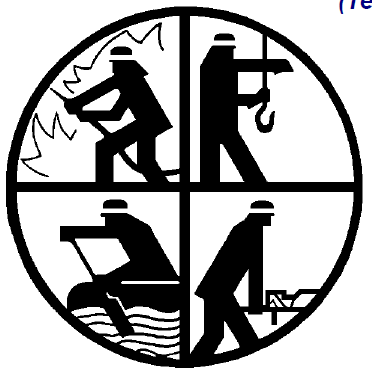 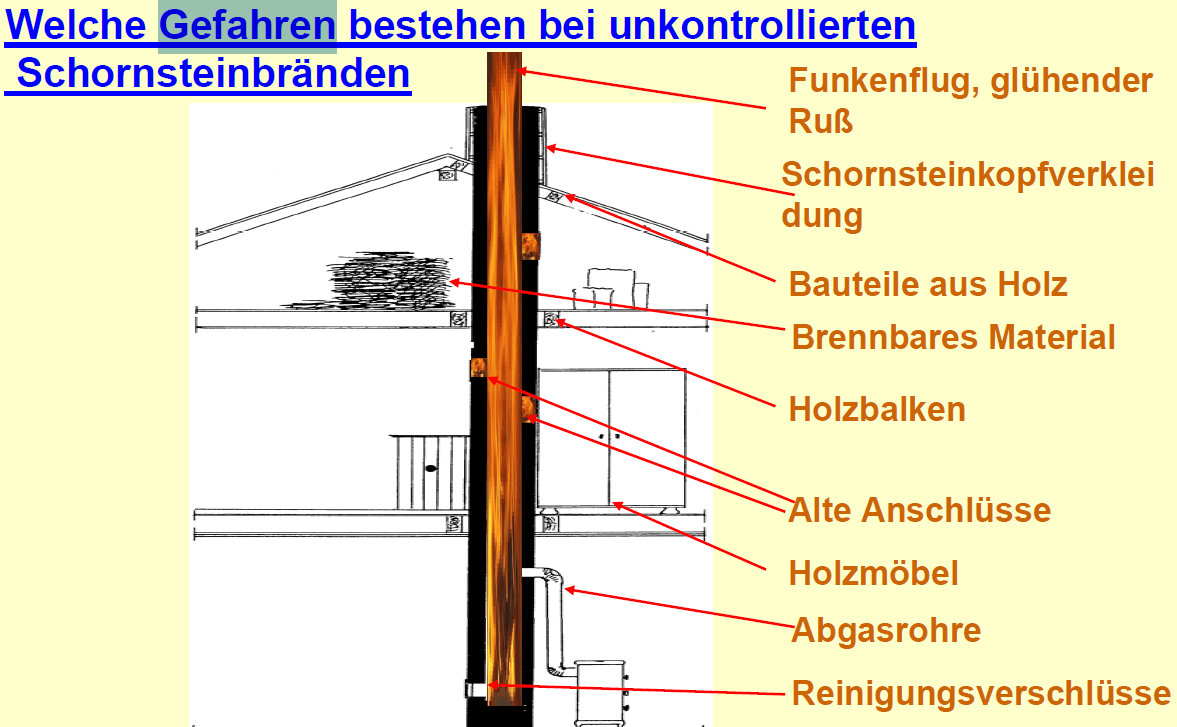 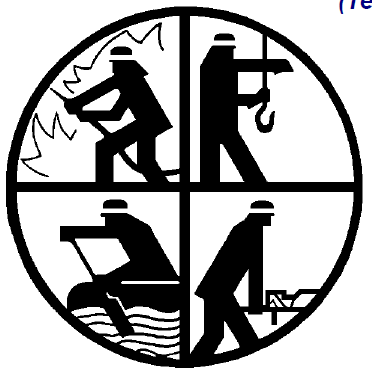 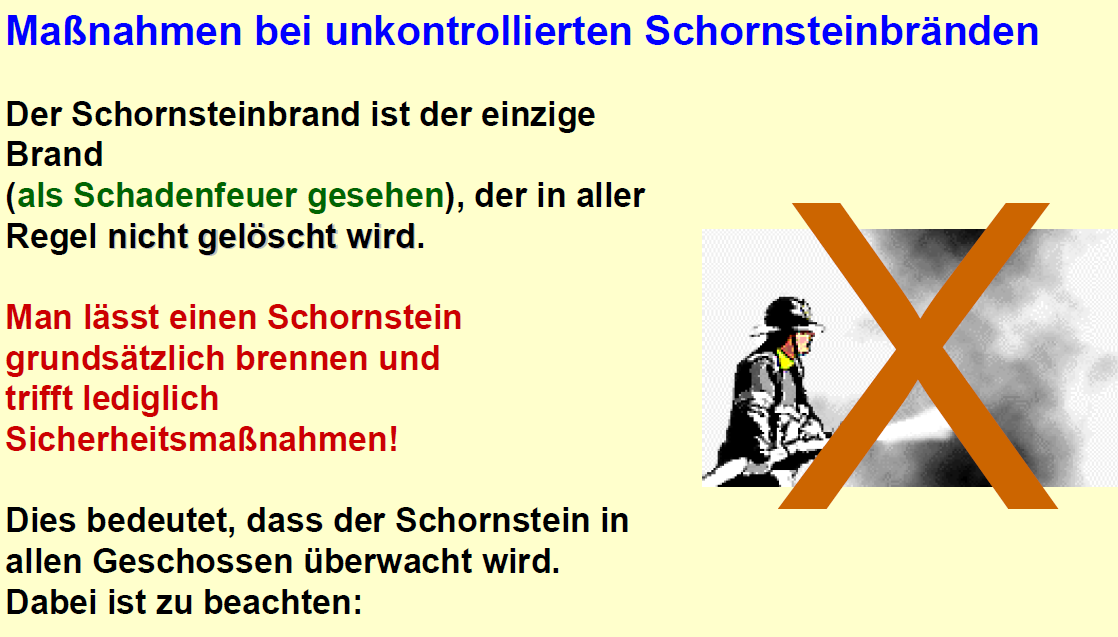 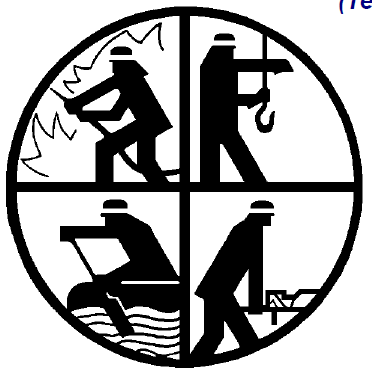 Maßnahmen bei unkontrollierten Schornsteinbränden



1. Der Dachboden ist immer der gefährdetste Teil des 
Gebäudes, weil der Schornstein durch Bodenkammern 
führt, mit Gegenständen belagert ist oder sogar durch 
Heu-oder Strohlager geht. 
Außerdem ist die Brandtemperatur im oberen Teil des 
Schornsteines am höchsten. 
Dazu kommt noch der Auswurf aus dem Schornsteinkopf 
(Funkenflug), der oft auf die Dachhaut fällt und durch 
Undichtigkeiten sogar auf den Dachboden gelangen oder 
in Nachbargebäude eindringen kann. Hier empfiehlt es 
sich, den Schornstein im Bereich des Dachbodens von 
Feuerwehrleuten mit einer Kübelspritze zu überwachen.
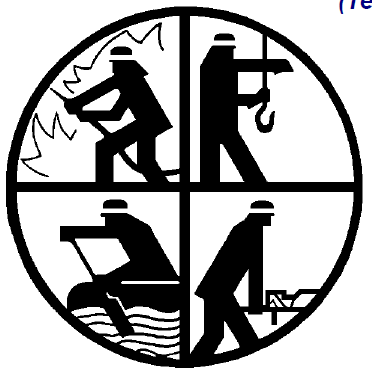 Maßnahmen bei unkontrollierten Schornsteinbränden



2. In den einzelnen Geschossen sind die Wände, die den 
Schornstein berühren, ständig auf unverhältnismäßig 
hohe Temperaturen abzutasten.


Brennbare Stoffe wie Polstermöbel, Schränke, Bilder u.ä. sind von der heißen Schornsteinwange abzurücken oder abzuhängen.


Die Geschosse sind ständig zu kontrollieren.
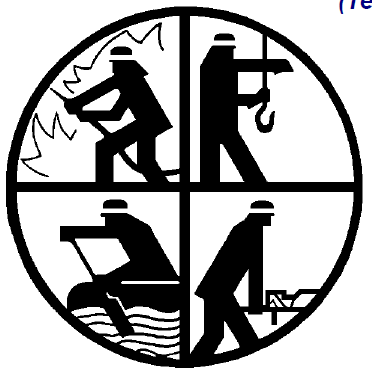 Maßnahmen bei unkontrollierten Schornsteinbränden


3. Auch die Durchgänge des Schornsteines durch die Fußböden oder Decken sind zu beobachten, um rechtzeitig zu bemerken, wenn etwa durch die Strahlungswärme ein Deckenbalken oder eine Diele in Brand gerät. 


Zum Kühlen stark erwärmter Balken oder Dielen darf selbstverständlich Wasser (Verhältnismäßigkeit der Mittel) verwendet werden.


Wärmebildkamera, Fernthermometer anfordern!
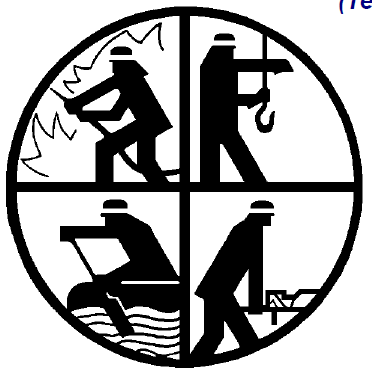 Maßnahmen bei unkontrollierten Schornsteinbränden



4. Besonders bei Glanzrußbildung besteht die Gefahr, 
dass der Schornstein verstopft.
In solchen Fällen wird eine Kugel, ein Bolzen oder ein 
Kehrgerät an einer Kette ohne Einlagen im Schornstein 
schnell herabgelassen um den Zug freizumachen, damit 
die freie Entfaltung des Schornsteinbrandes nach oben 
auf jedem Fall erhalten bleibt. 


Ggf. Drehleiter anfordern!
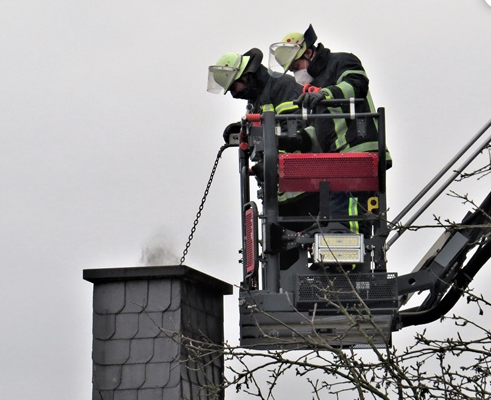 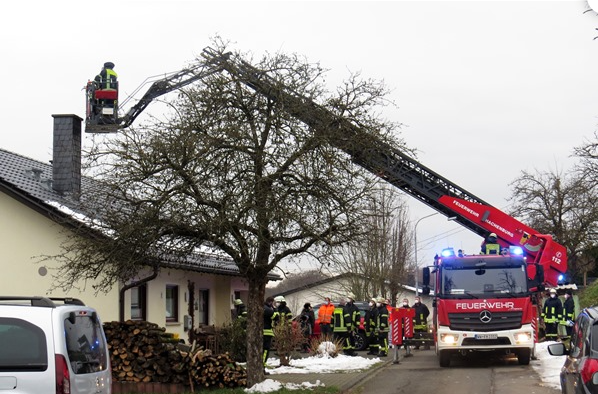 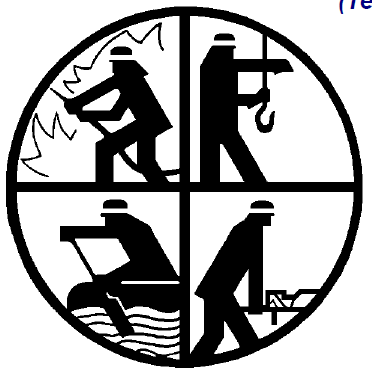 Maßnahmen bei unkontrollierten Schornsteinbränden



5. In bestimmten Fällen (z.B. wenn erhebliche Gefahren zu befürchten sind) ist ein Schornsteinbrand zu löschen!


Sauerstoffzufuhr unterbrechen!


6. Bei Schornsteinbränden ist stets der zuständige Bezirksschornsteinfeger oder dessen Stellvertreter zu benachrichtigen und hinzuzuziehen.
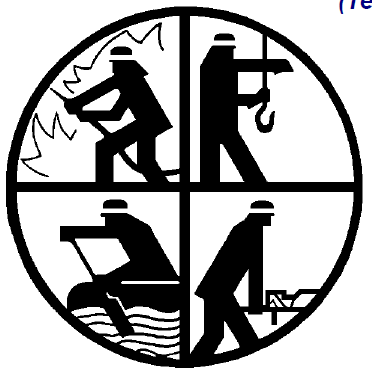 Checkliste für den Einsatzleiter:

•Ist der Schornsteinfeger alarmiert?

•Was für einen Schornstein finde ich vor 

•Wo brennt der Ruß?

•Ist der Schornstein dicht?

•Wie viele Wohnungen liegen an dem Schornstein?

•Sind alle Reinigungstüren geschlossen?

•Laufen konstruktionsbedingt Balken in den Kamin?

•Nachalarmierung?
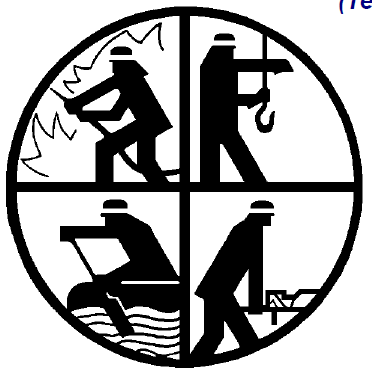 Maßnahmen bei unkontrollierten Schornsteinbränden


•Löschmittel bereitstellen
	Kübelspritze, Feuerlöscher, Verteiler setzen 
	auch zum Nachbarschutz

•Kaminkehrer Werkzeug bereitstellen
	auf geeignete Handschuhe achten 

•Schuttmulden und eventuell Spaten bereitstellen

•Eigenschutz sicherstellen
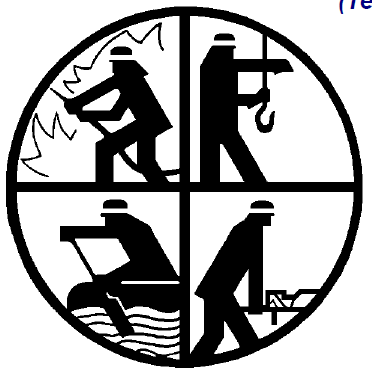 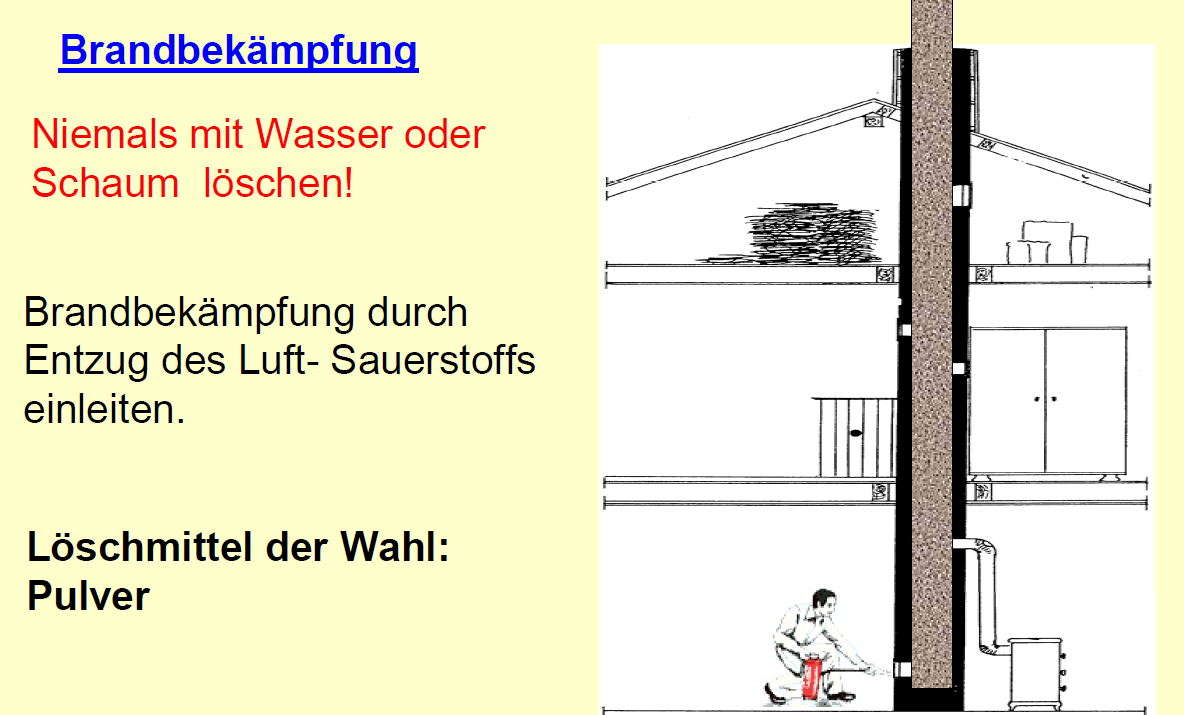 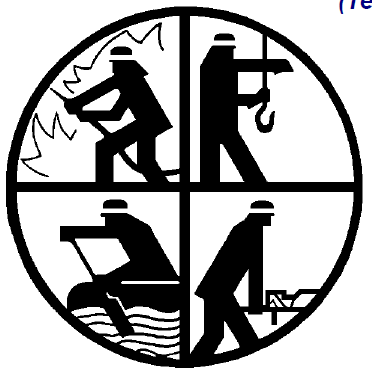 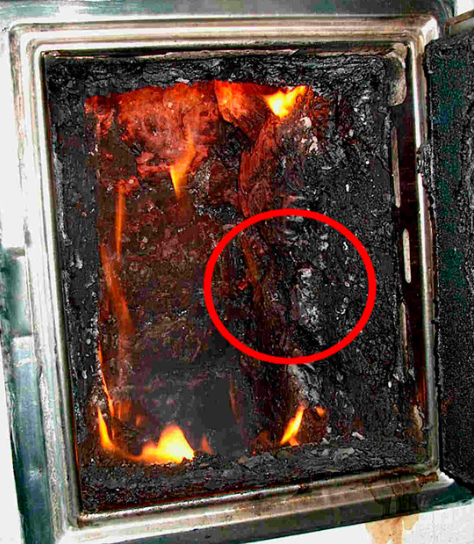 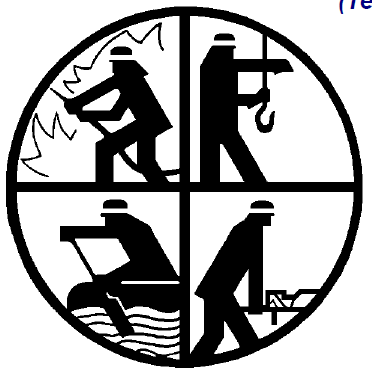 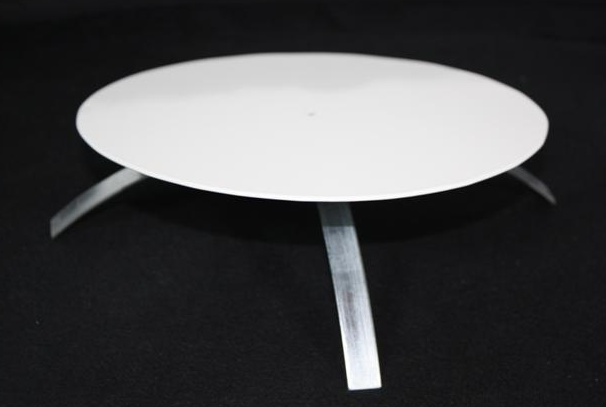 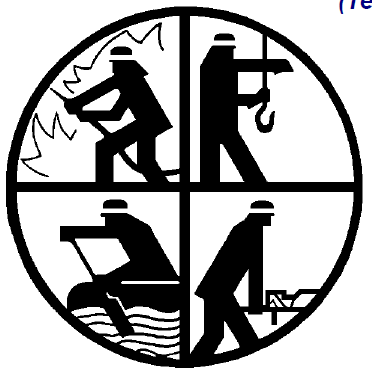 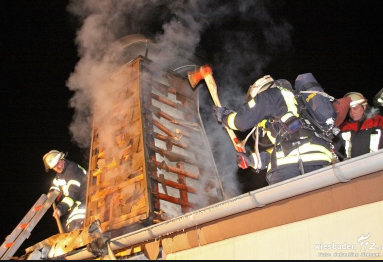 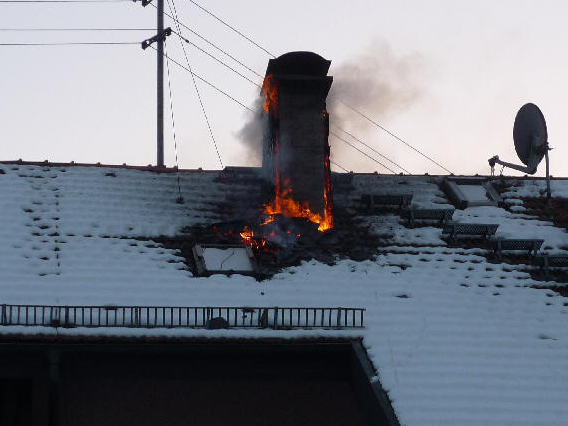 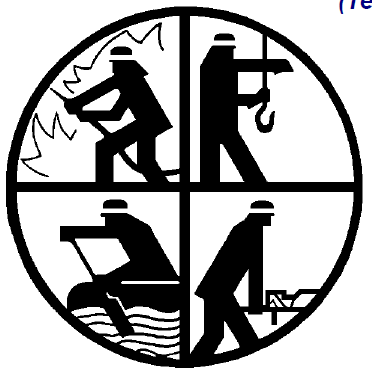 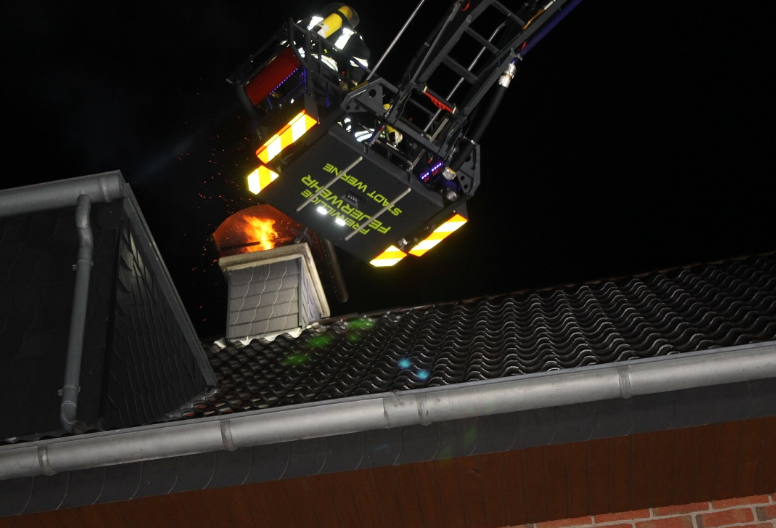 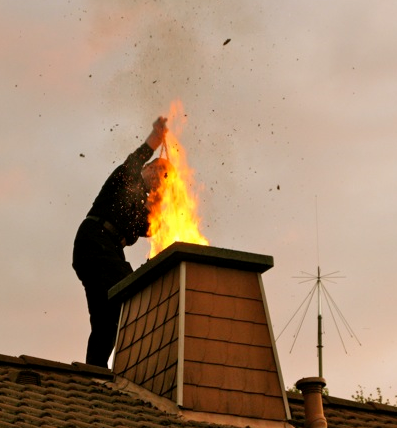 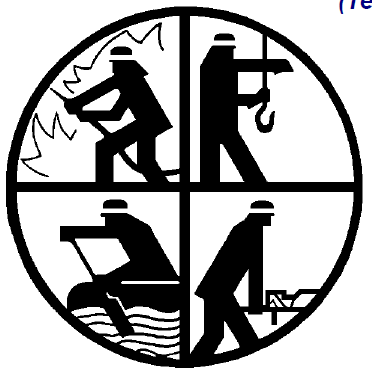 https://www.youtube.com/watch?v=I8OC7WbTeqU
http://www.feuerwehr-badschwalbach.de/de/allewehren/informationen/brandschutz/Kohlenmonoxid
https://www.youtube.com/watch?v=zK-oj3DRU7s
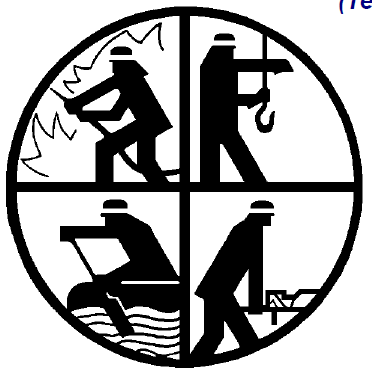 Vielen Dank Für die Aufmerksamkeit
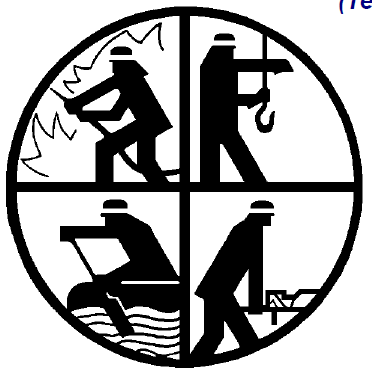